Innovating From WithinFinancial Executives International CanadaJune 14, 2018
John Hugo, Vice President, Financials Products and Go To Market
“Wouldn’t it be cool if…”
https://www.youtube.com/watch?v=WHRWr7QqQCU
2
Sources of Innovation
Internal Innovation (among others):
 Hackathons (light sabre not included)
 Canvas Design System
 High level of “technologically curious” employees
 Embrace technology as it unfolds
External Innovation (among others):
 Workday Community
 Workday Cloud Platform
As a result of these and other innovation ideas, Forbes recently named Workday
# 2 on the list of “The World’s Most Innovative Companies”
2
The stars of “Wouldn’t it be cool if…”
3
Why Continuous Innovation Works
In-memory Object Model
“If you understand it, it’s not
Innovation…”
EVERY customer on same version
Semi-annual version updates
“If at first the idea is not absurd,
 then there is no hope for it…”
5
[Speaker Notes: What was required to get P&L to business leader end of month]
Continuously Innovative ERP Software
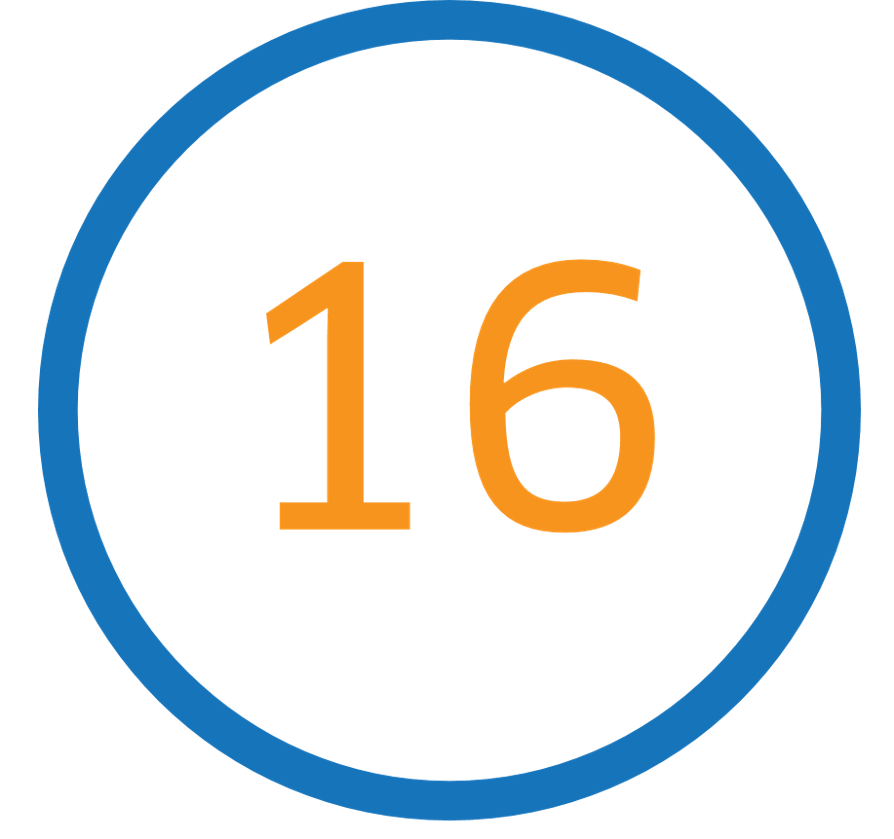 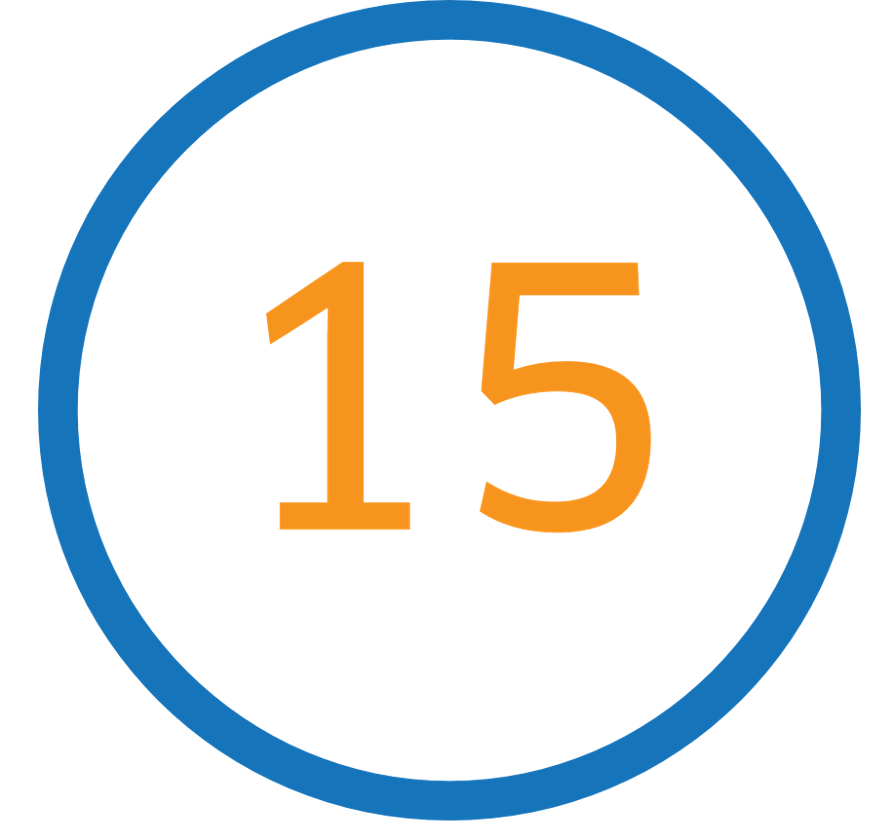 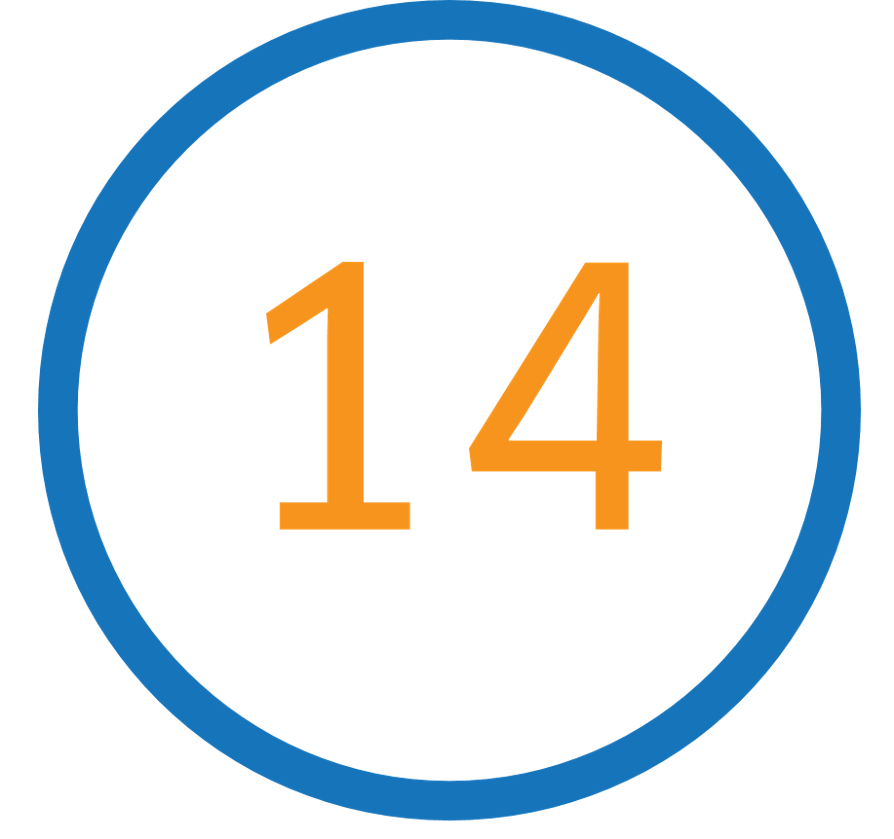 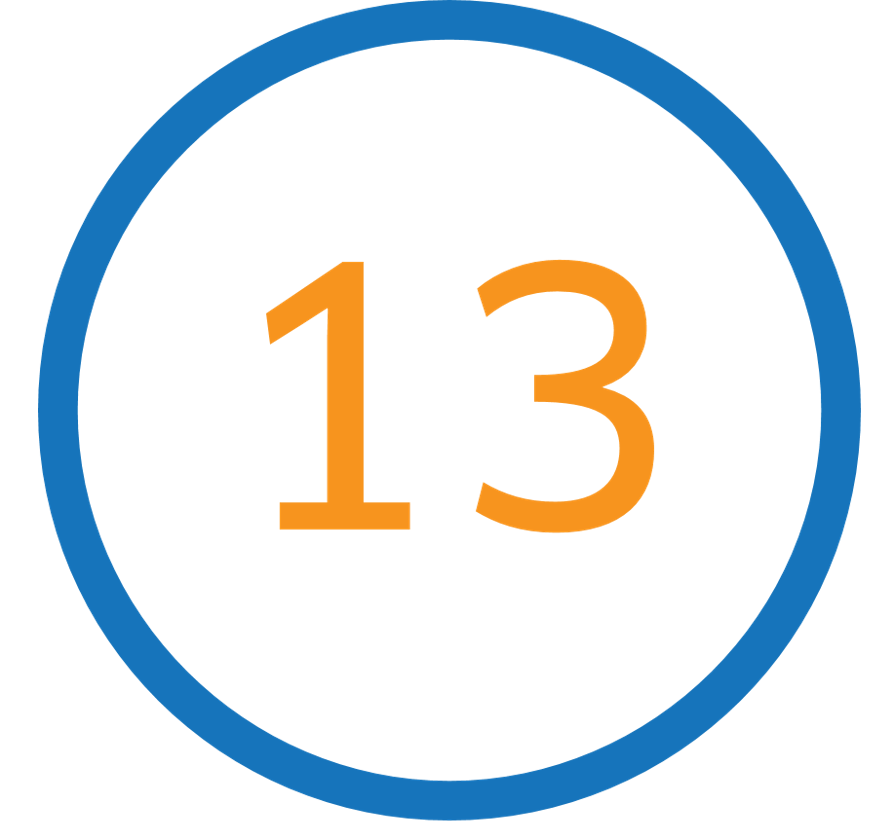 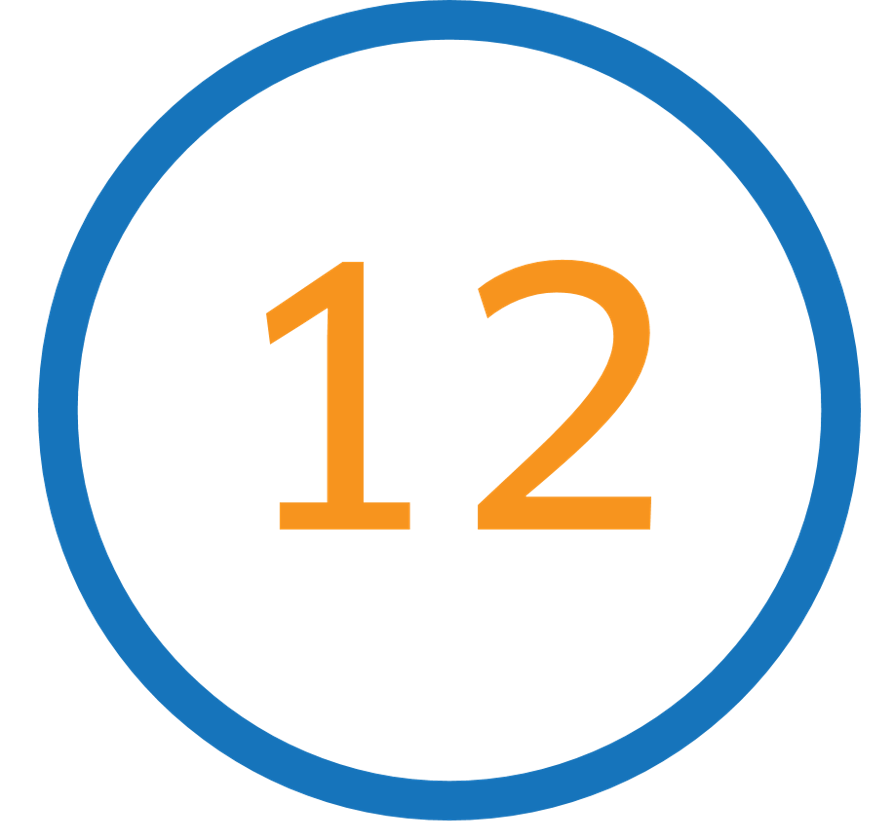 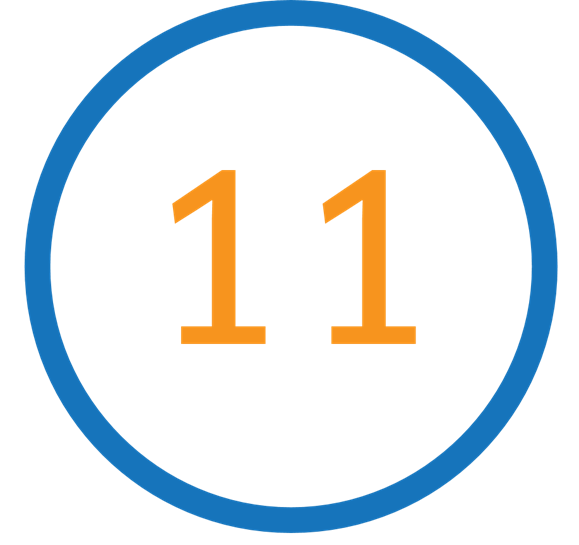 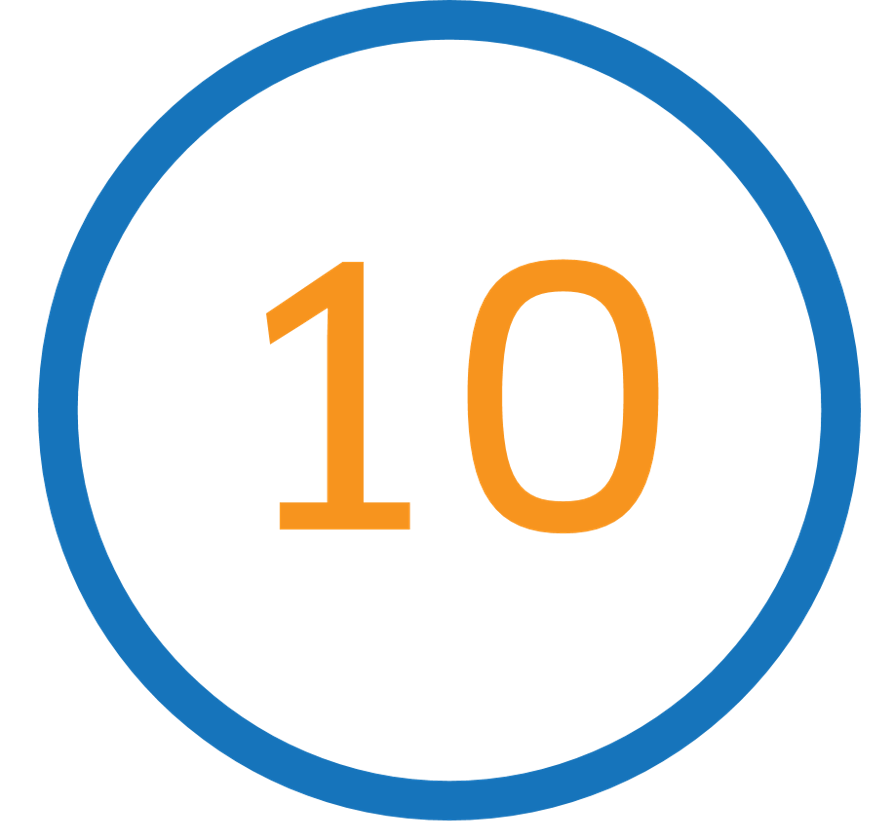 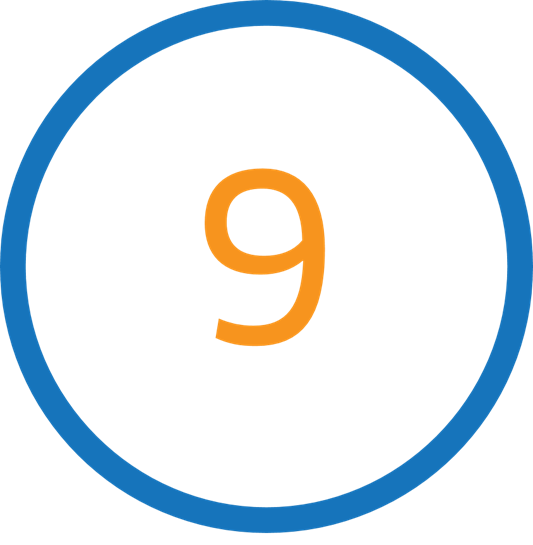 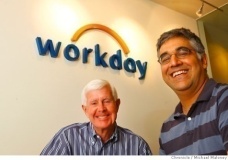 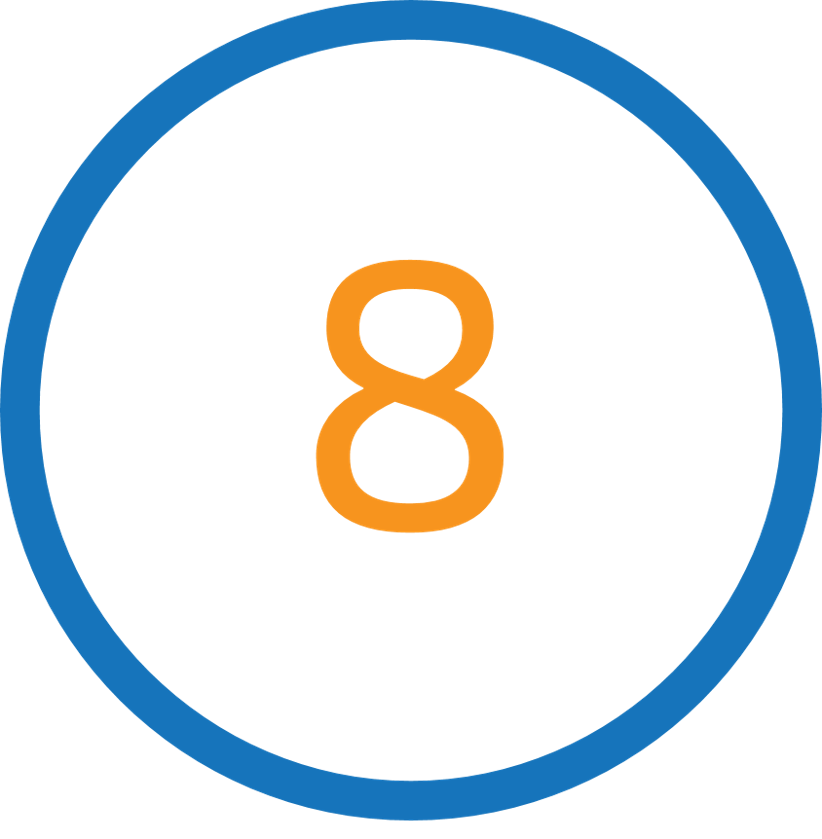 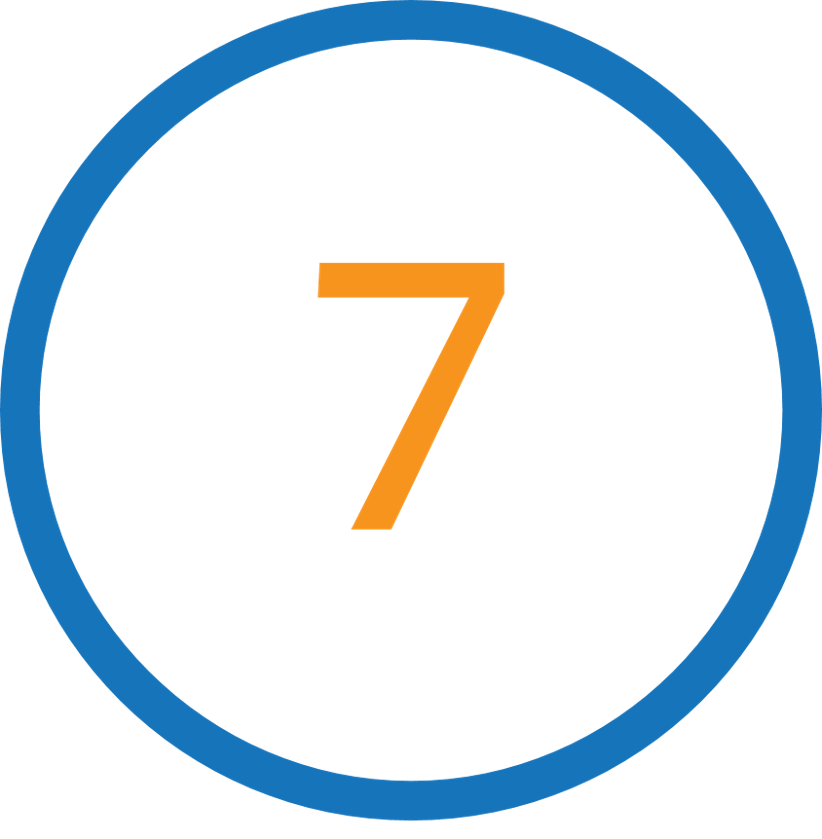 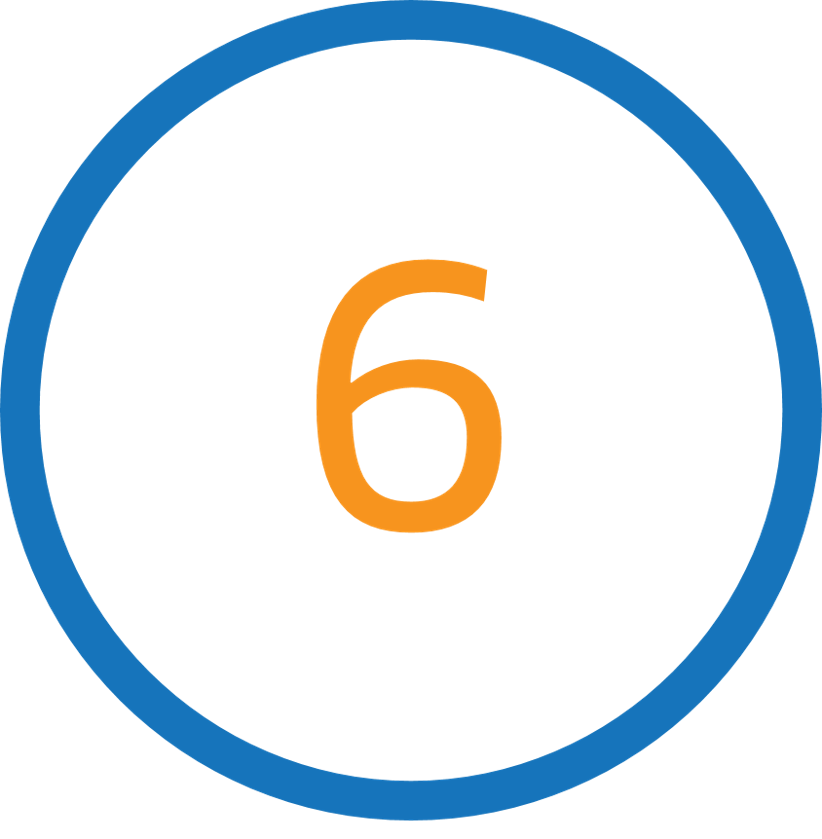 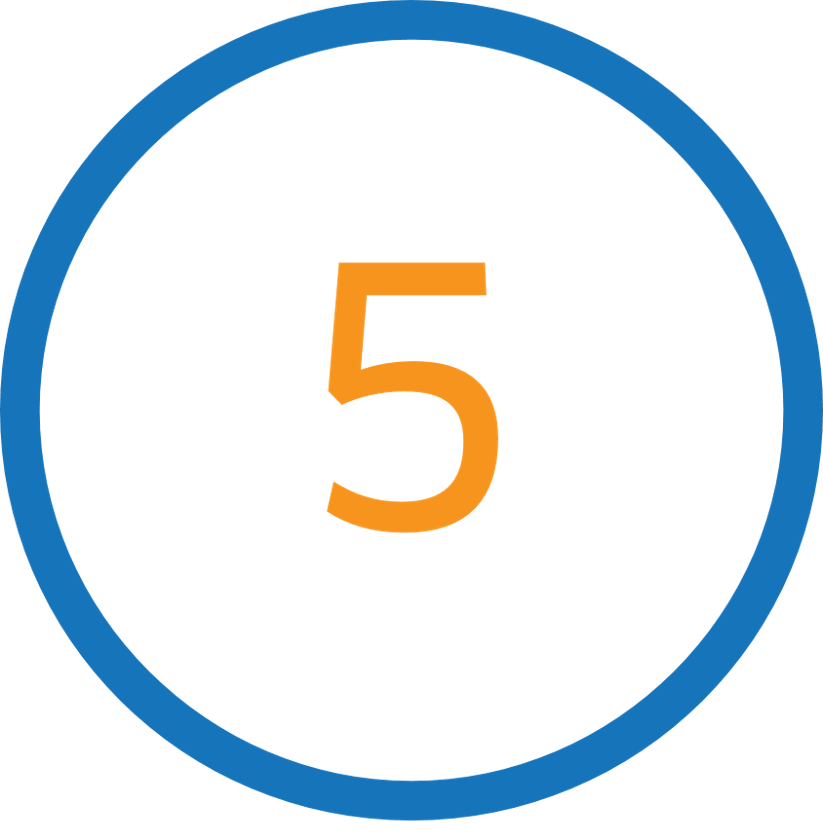 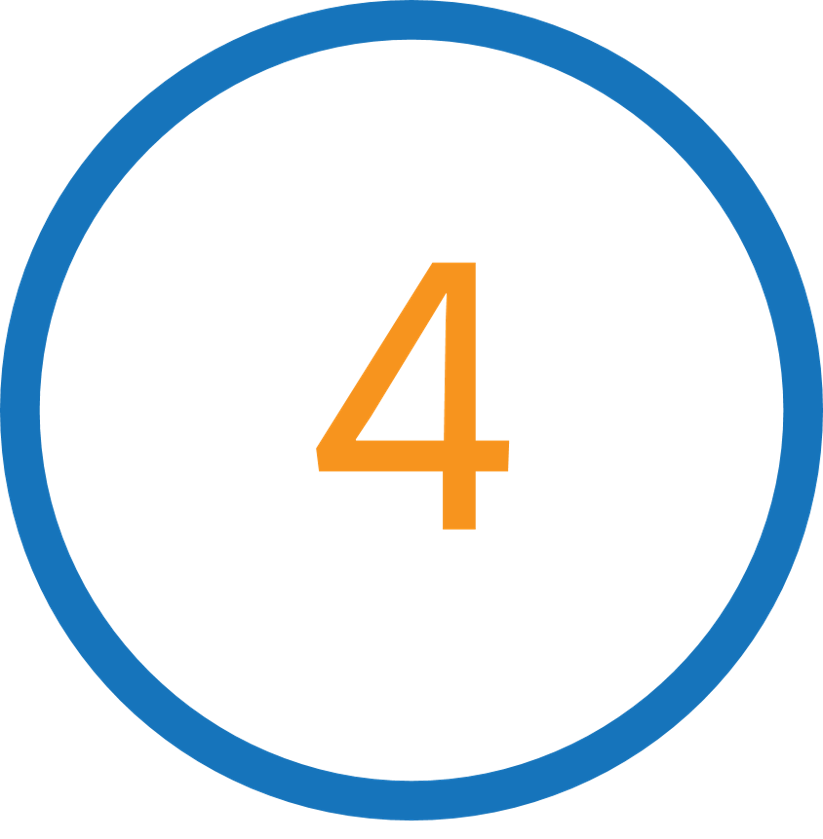 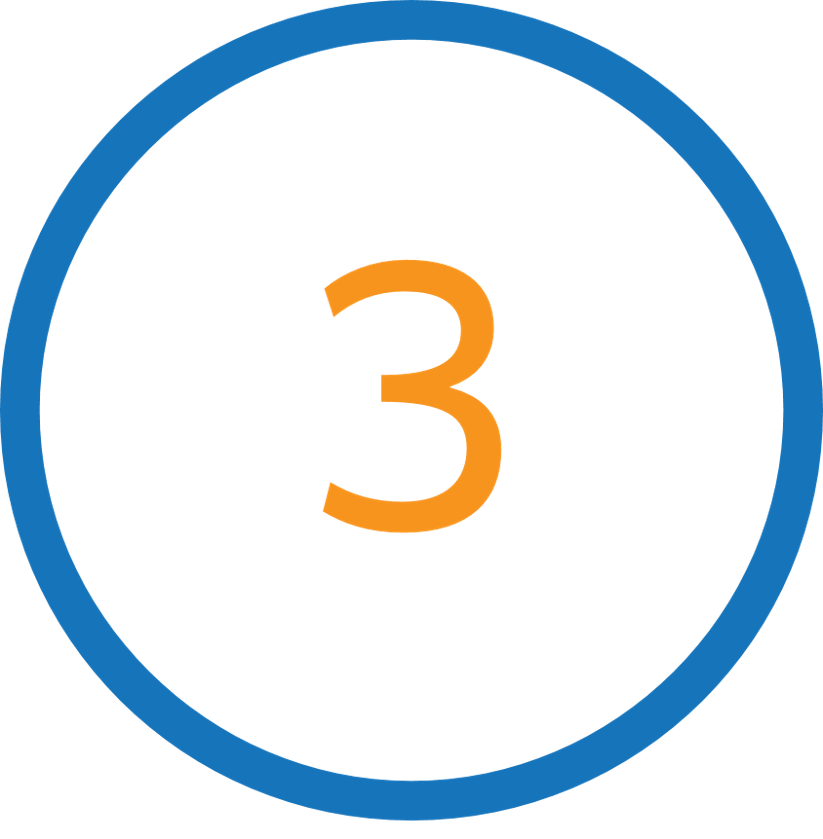 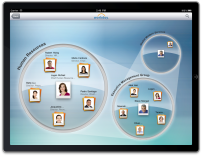 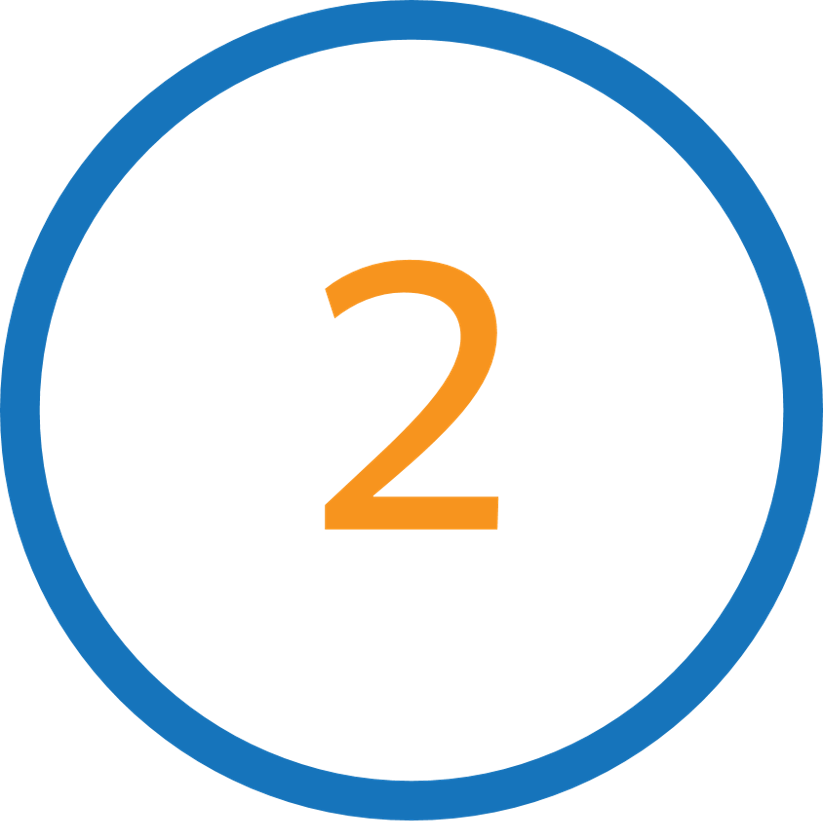 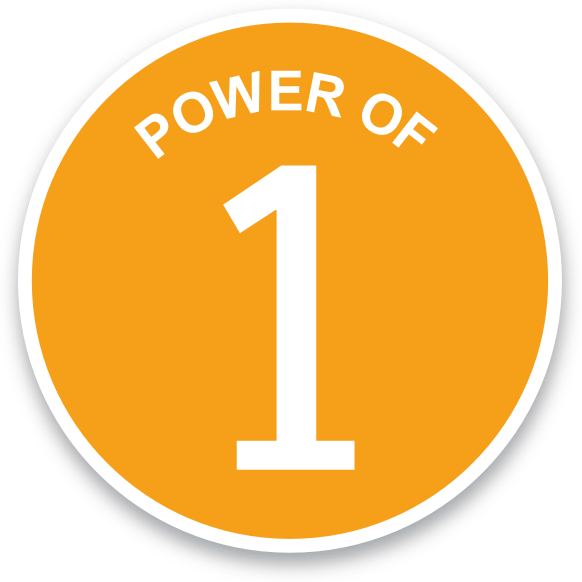 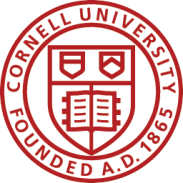 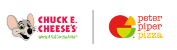 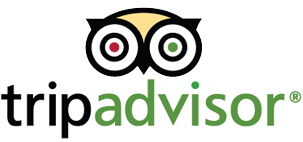 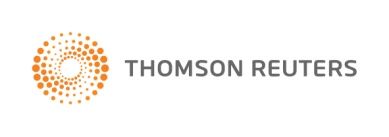 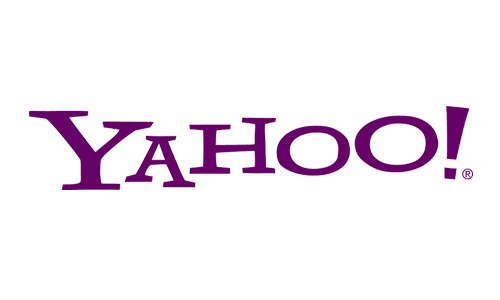 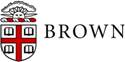 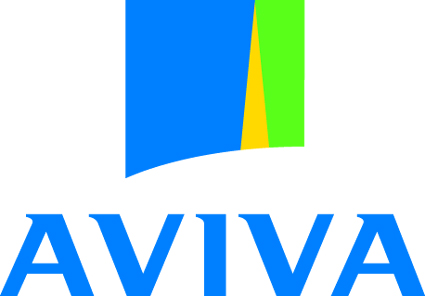 iPad®
Dave Duffield and Aneel Bhusri
Found Workday
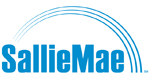 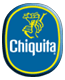 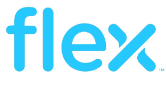 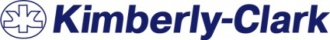 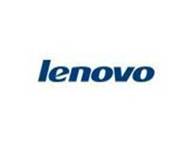 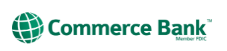 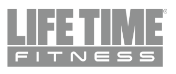 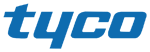 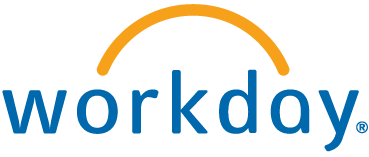 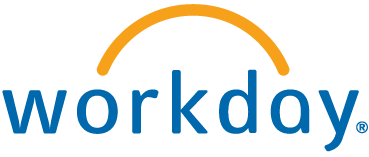 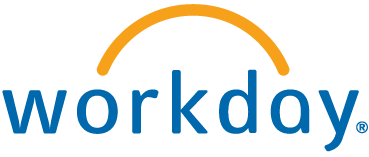 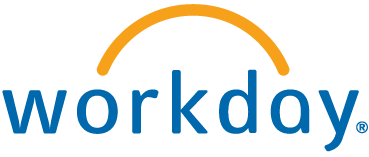 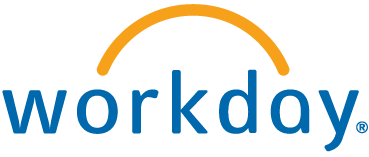 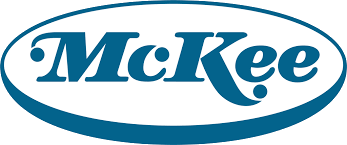 Payroll
Financials
Unified Talent and HCM
Integration Cloud
Time Tracking
Workday Confidential
2012
2011
2005 - 2010
Best Places to Work Bay Area
Best Places to Work Bay Area
Best Places to Work Bay Area
Revolutionizing Enterprise Software
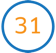 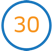 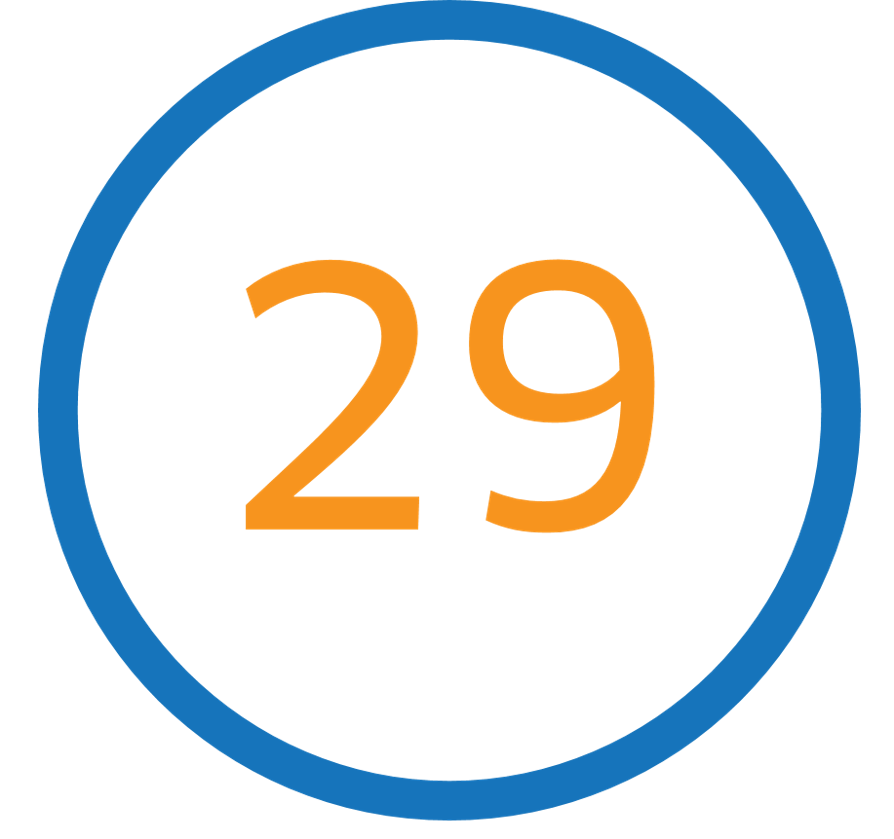 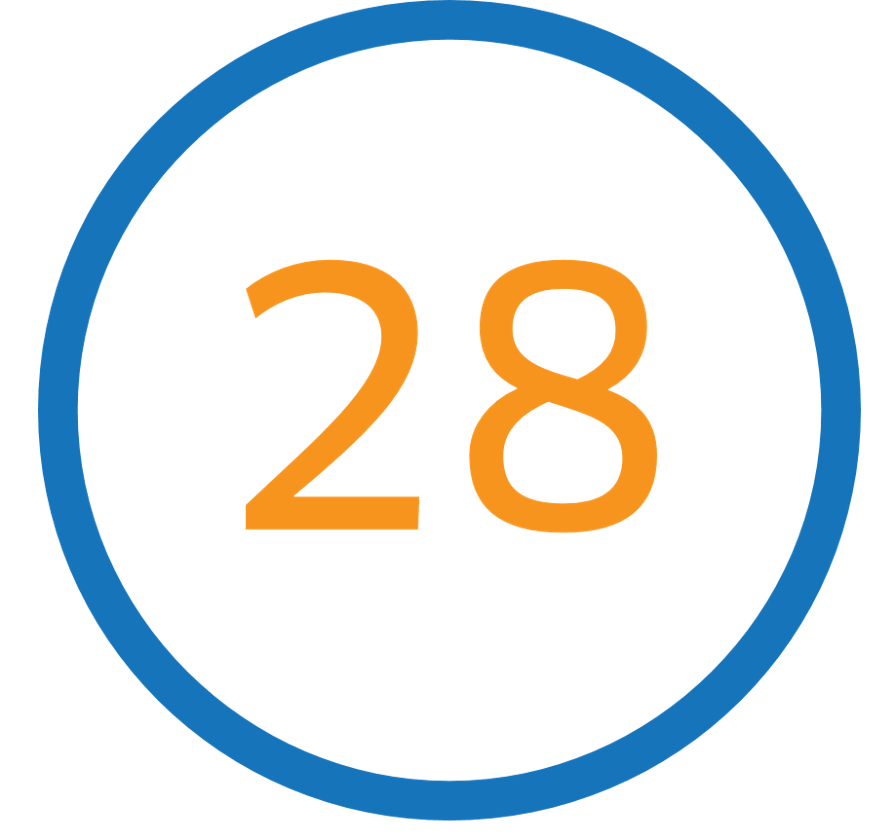 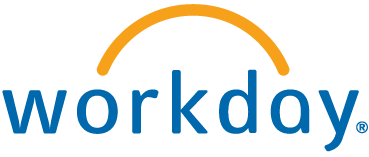 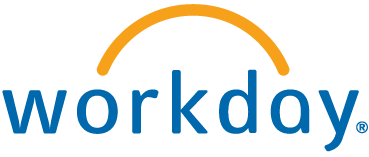 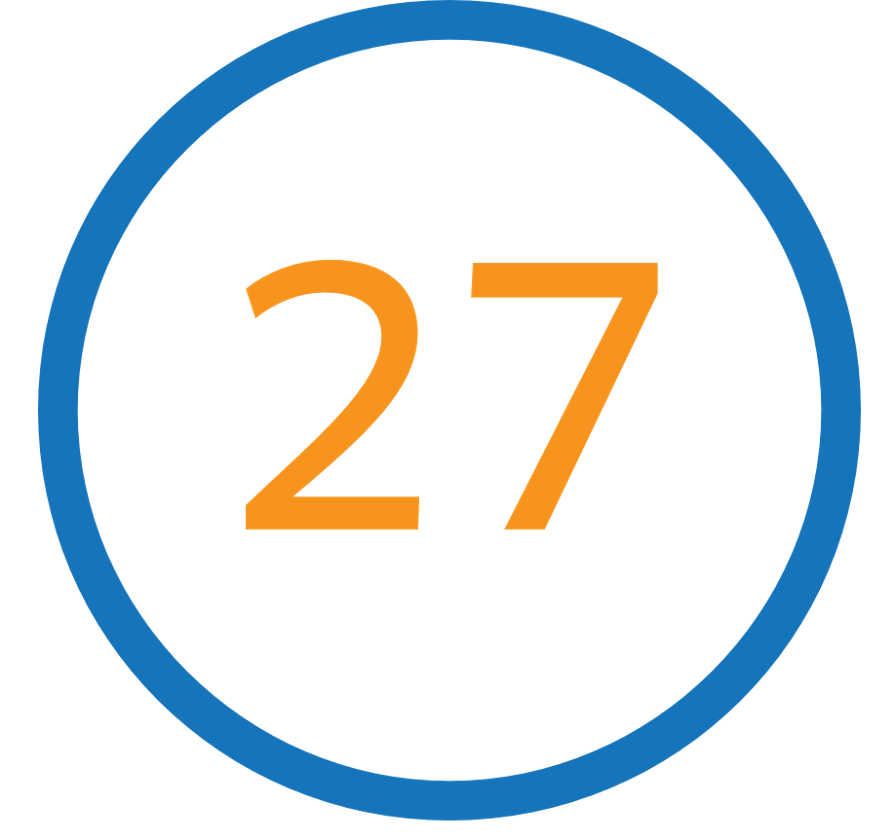 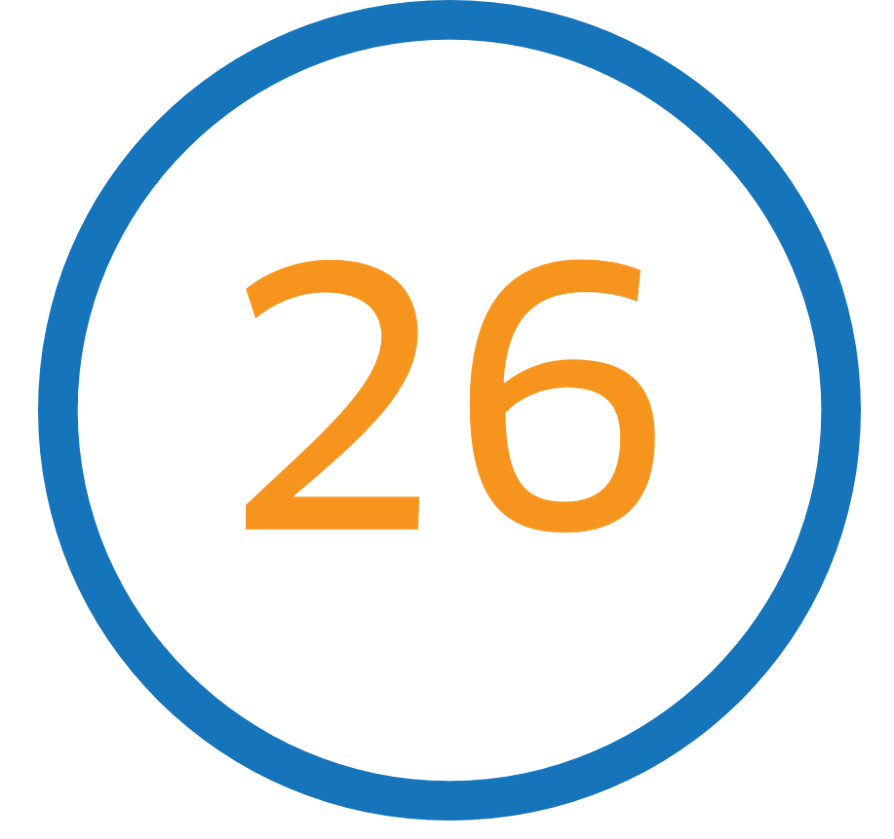 Prism Analytics
Benchmarking
Financial Performance Management
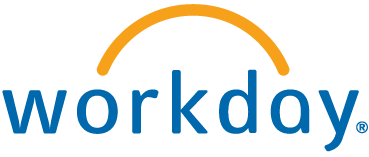 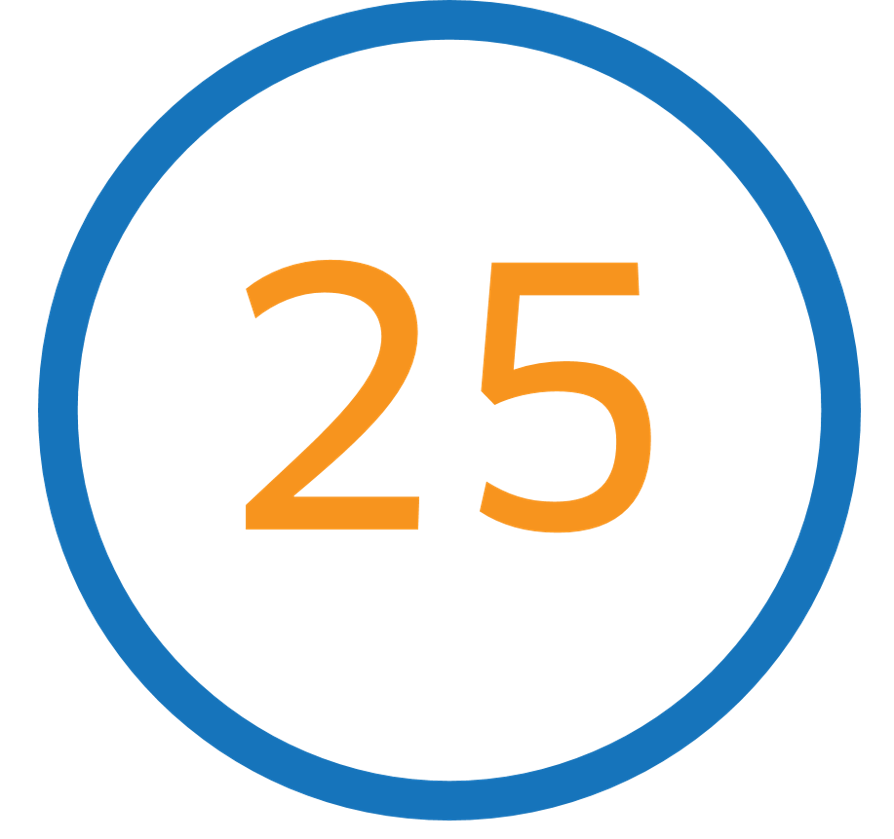 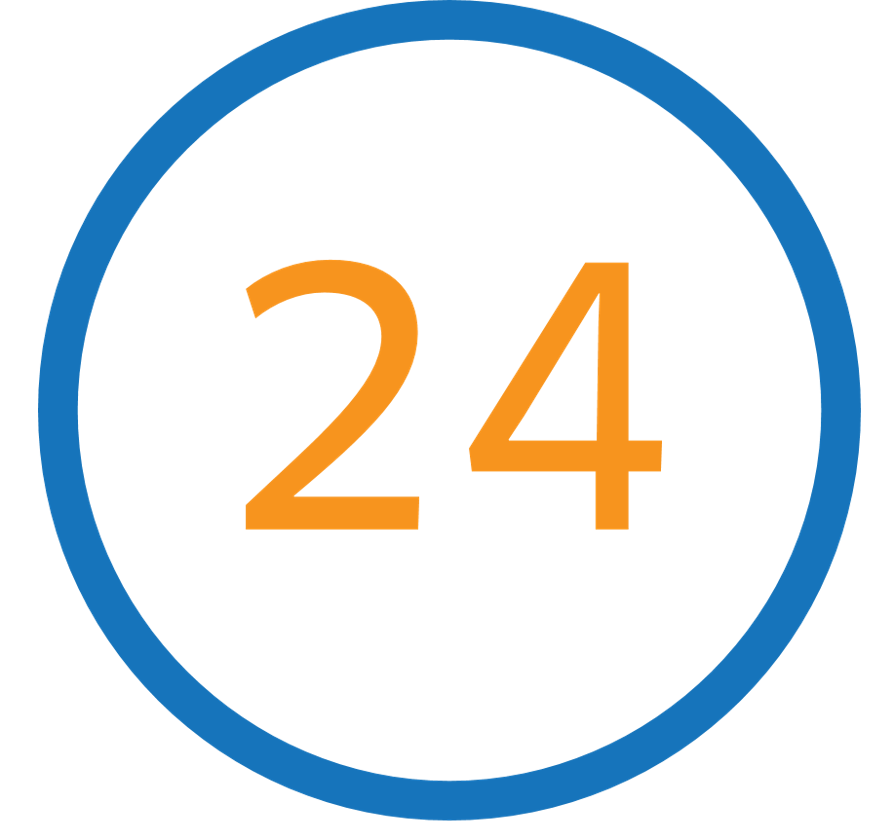 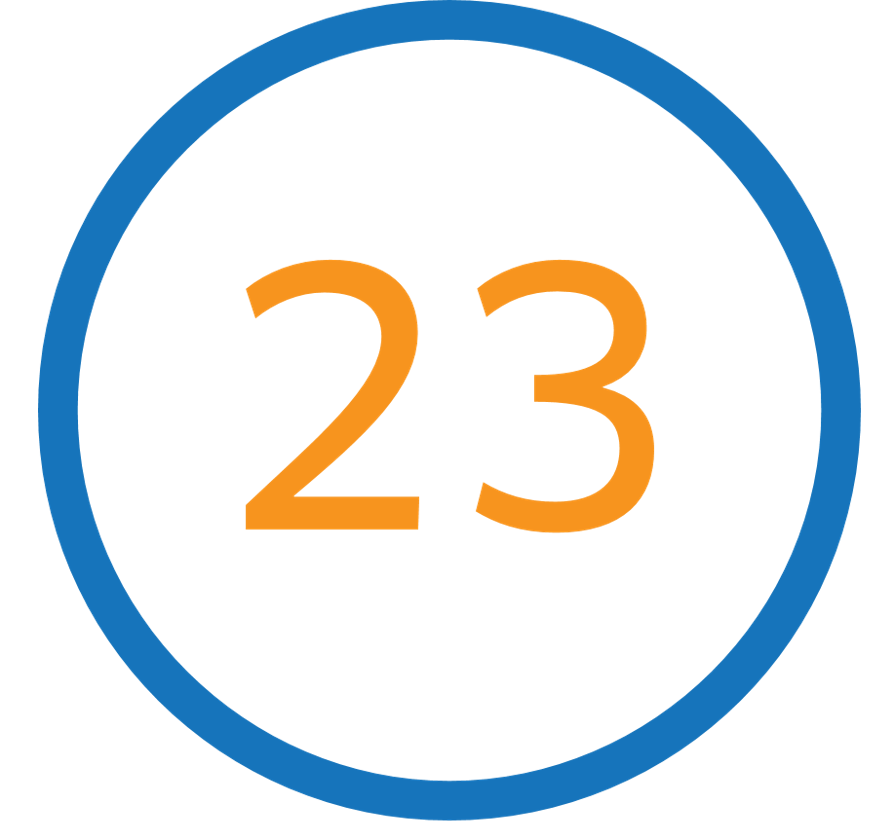 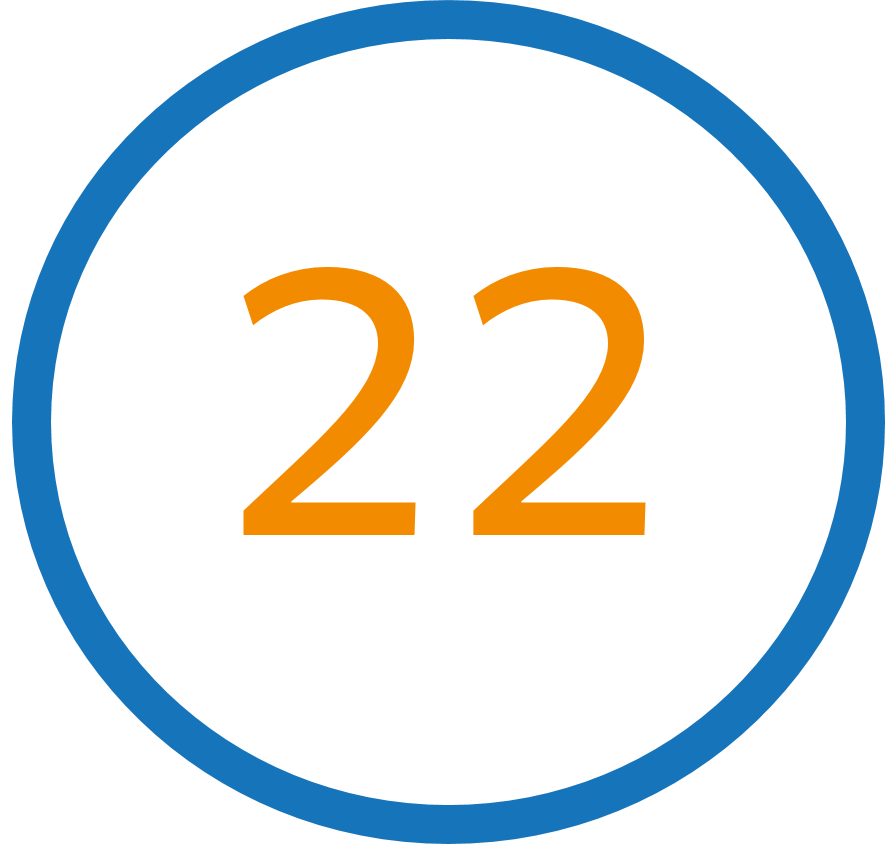 Planning
Learning
Student
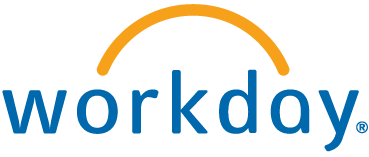 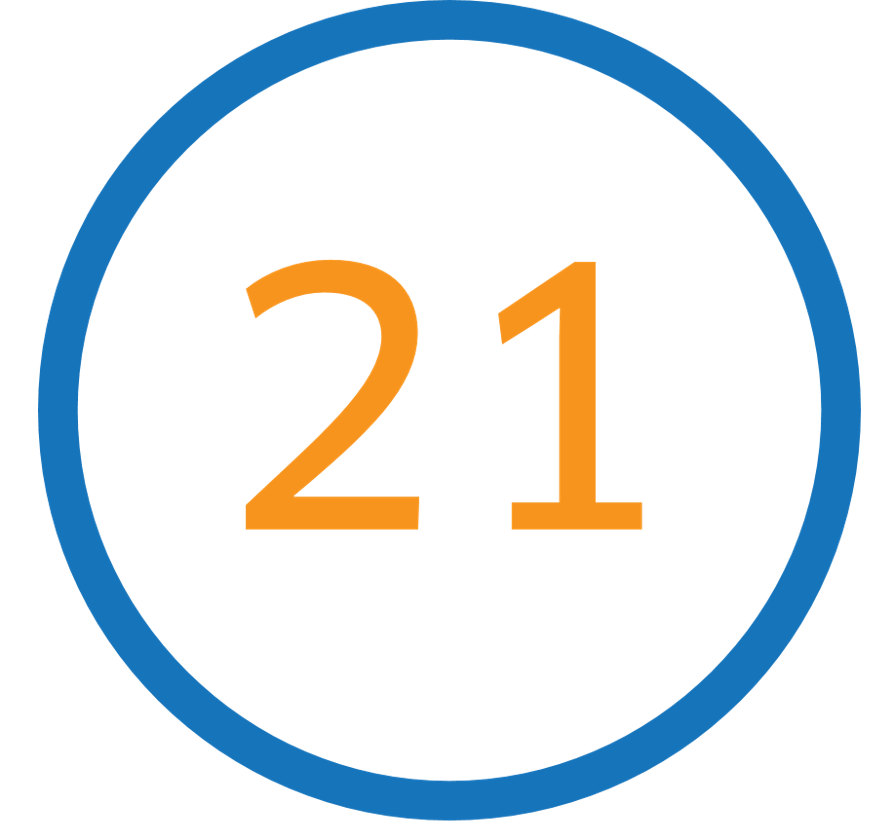 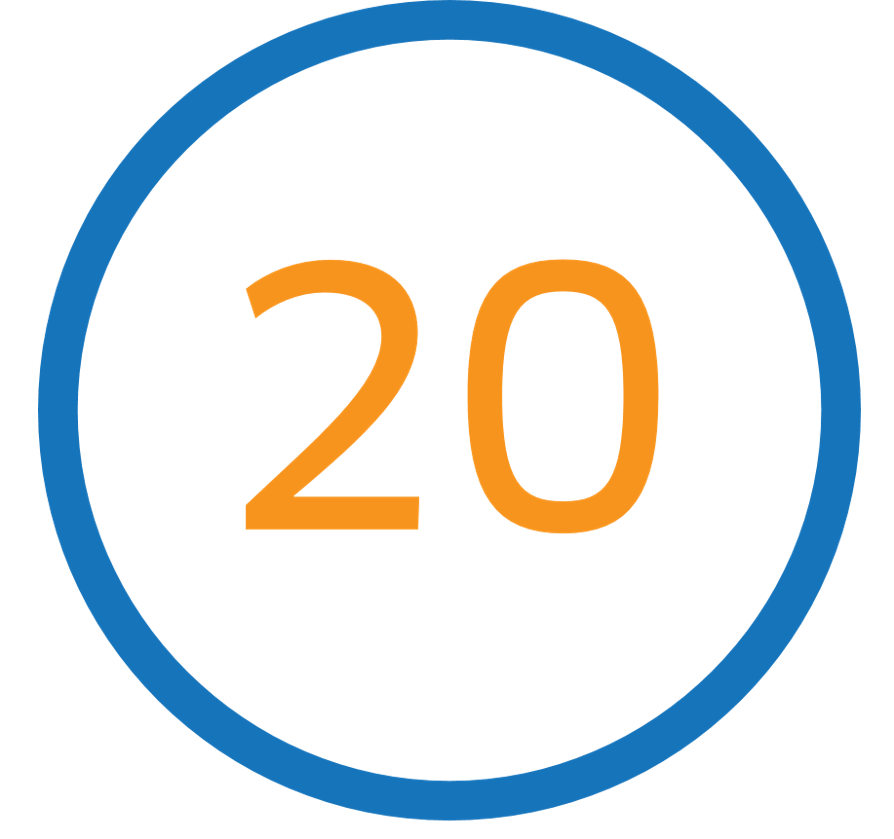 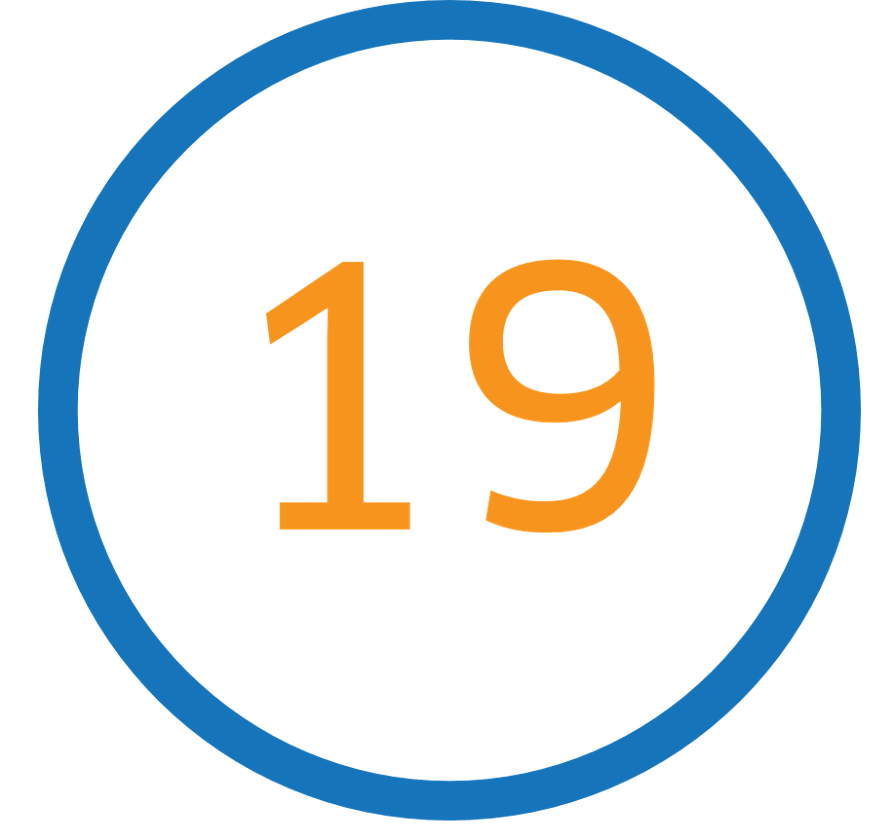 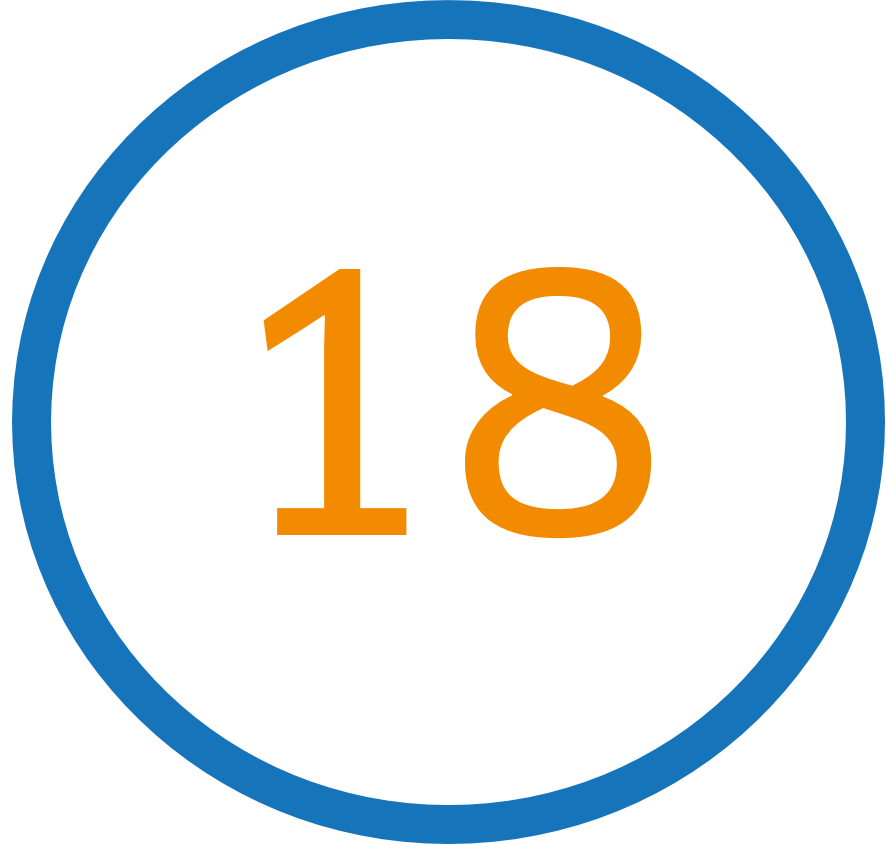 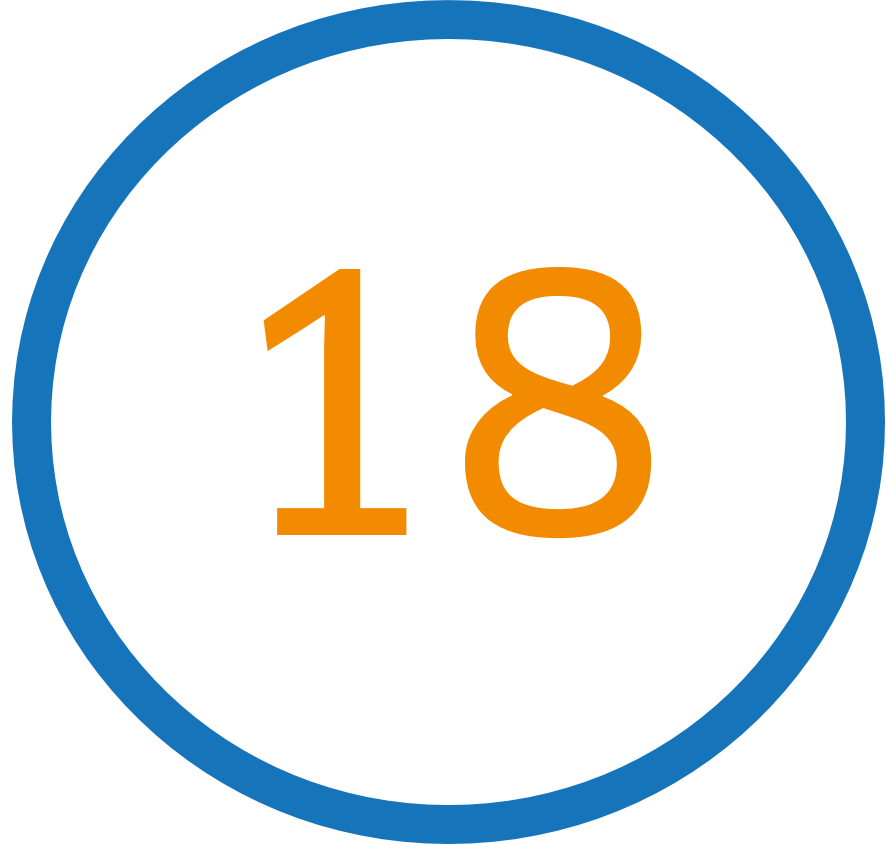 Talent Insights
PSA
Inventory
Student 
Admissions
French Payroll
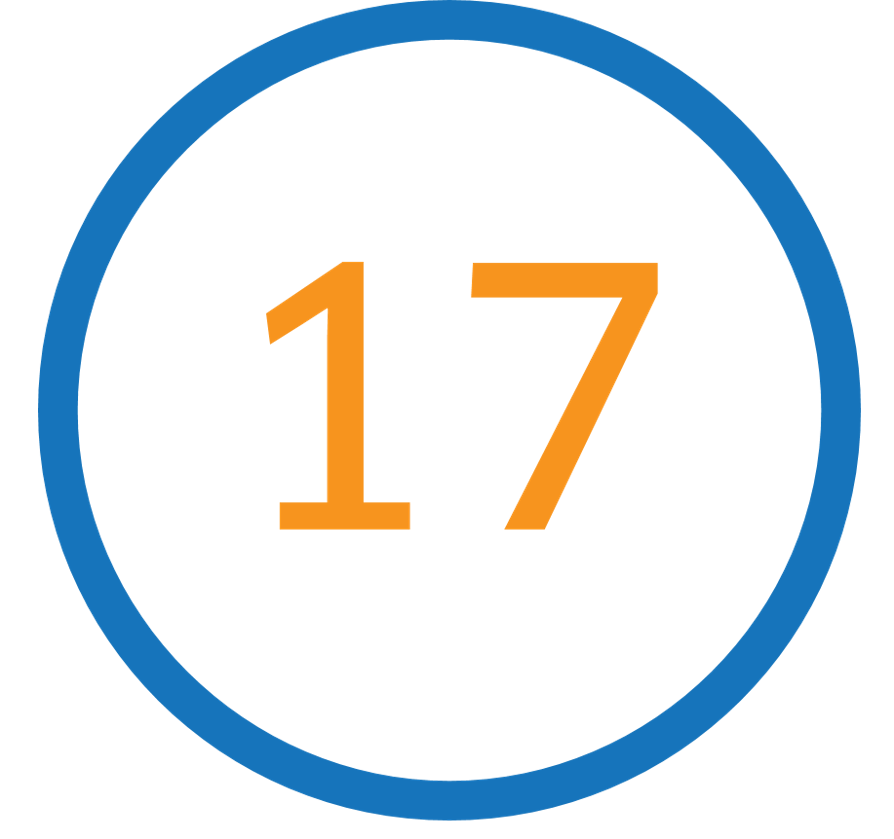 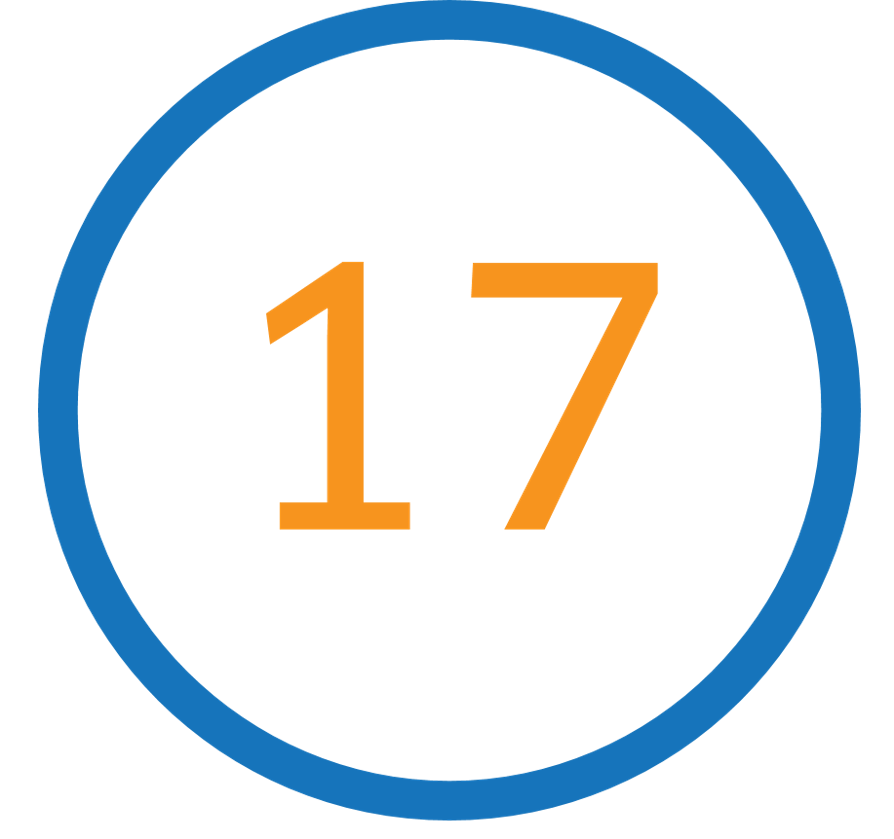 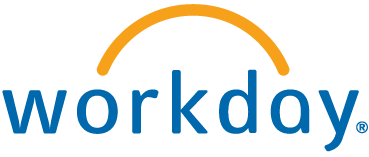 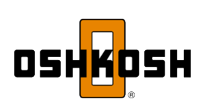 Student Recruiting
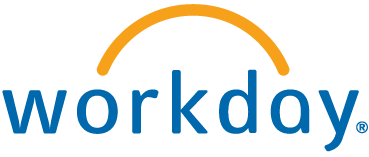 Big Data Analytics
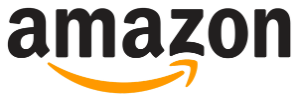 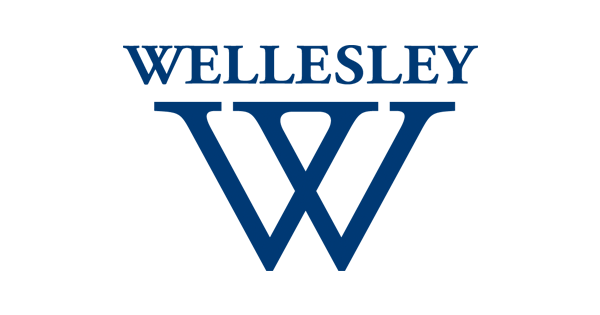 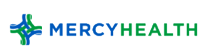 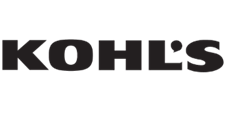 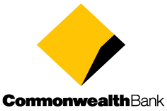 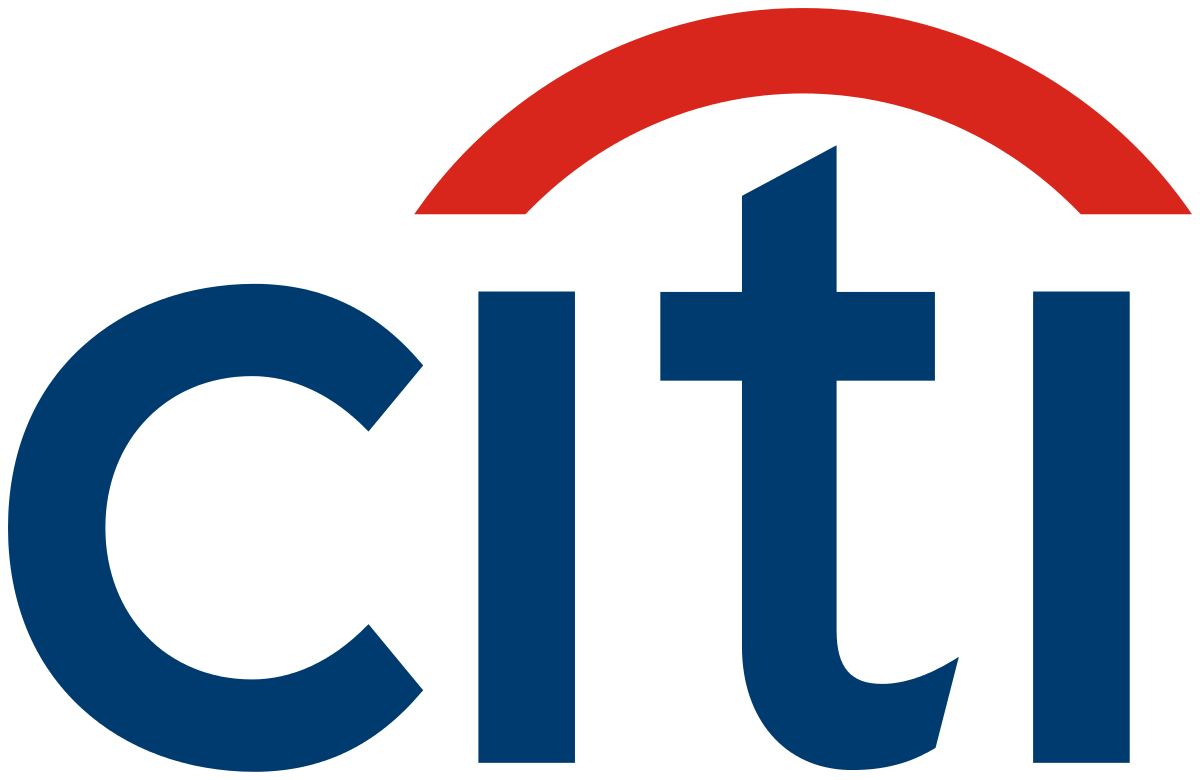 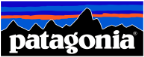 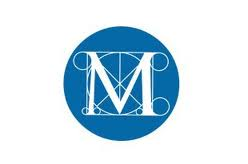 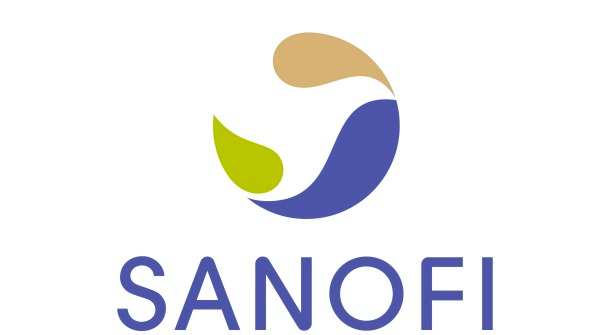 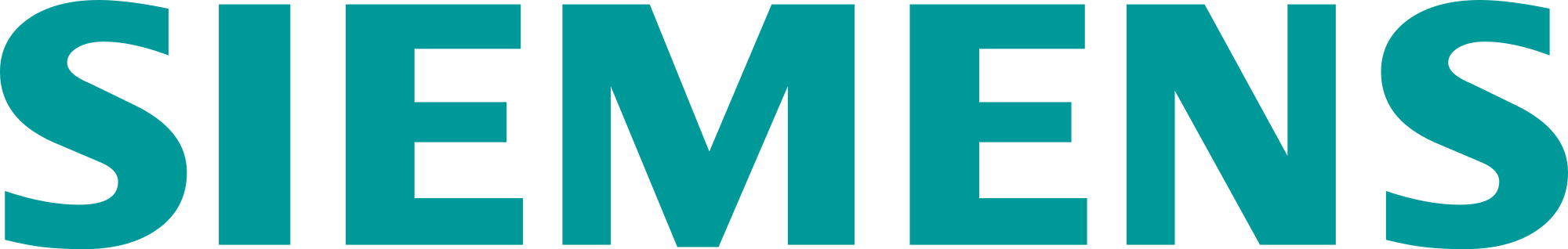 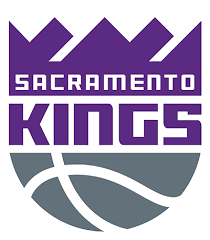 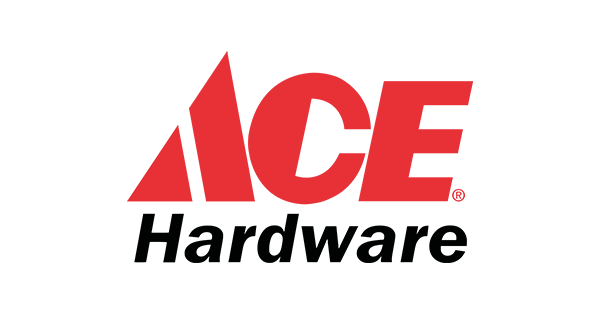 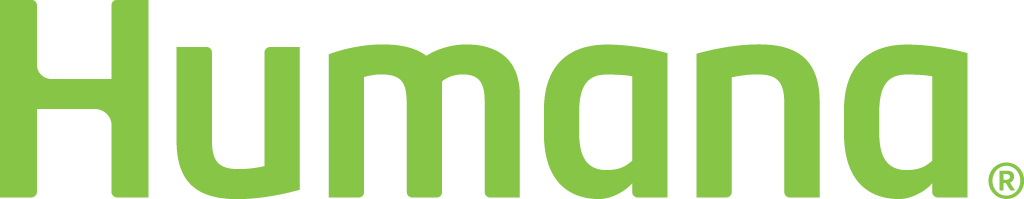 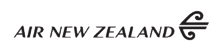 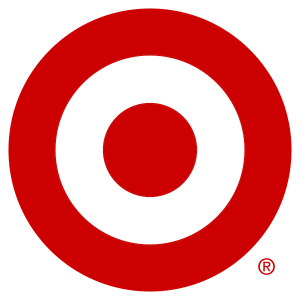 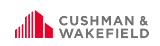 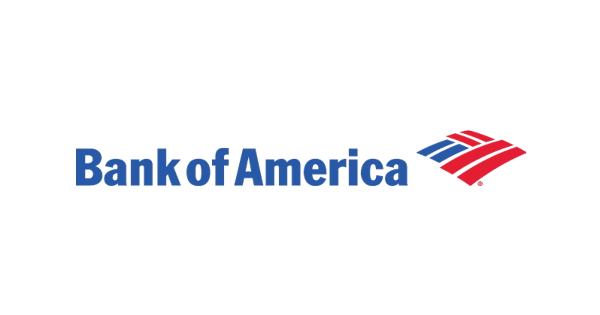 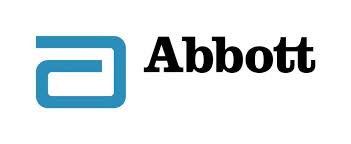 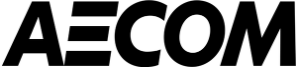 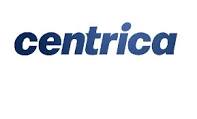 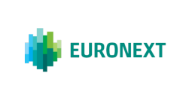 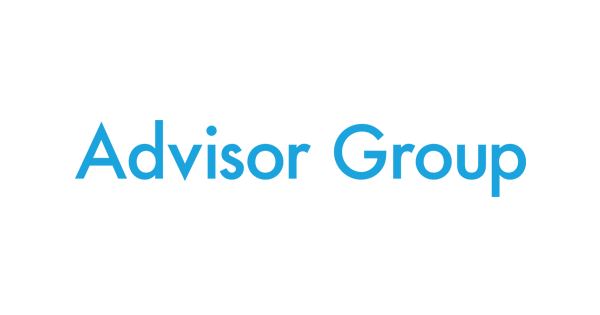 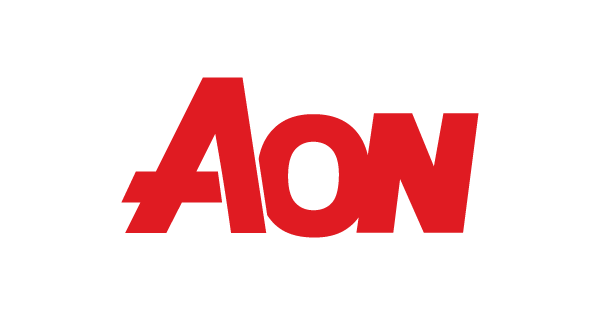 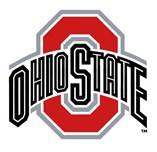 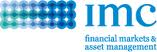 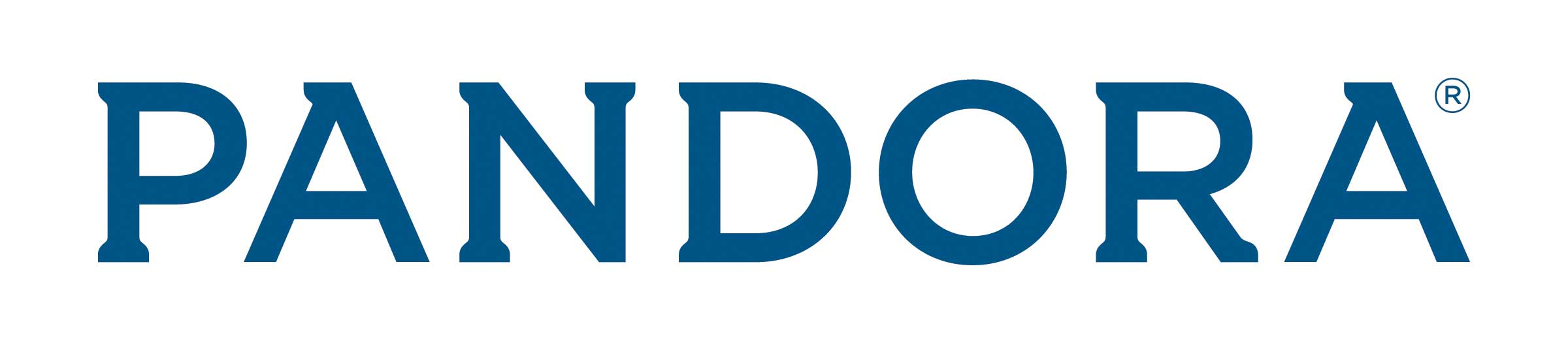 Workday Confidential
2013
2014
2015
2016
2017
2018
Best Places to Work Bay Area
Best Places to Work Bay Area
Best Places to Work Bay Area
Best Places to Work Bay Area
#3 Best Places 
to Work Europe
#18 Forbes Best 
Places to Work
#7 Fortune Best 
Places to Work
#3 Great Places to Work (Germany)
Thank you